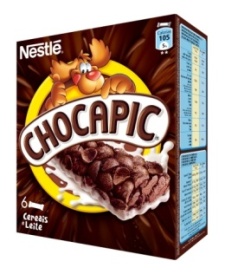 Barras Chocapic
Formato Disponível:
Embalagens de 150g (6 x 25g)
Ingredientes:
Farinha de cereais 27,7% (trigo integral, trigo e arroz integral), xarope de glucose, óleo vegetal, chocolate em pó 10% (açúcar e cacau em pó), leite condensado 8,8% (leite e açúcar), leite em pó magro (8,4%), humidificantes (sorbitol e glicerol), xarope de açúcar invertido, açúcar, maltodextrina, dextrose, amido de milho, emulsionante (lecitina de girassol), sal, extrato de malte de cevada, antioxidantes (ascorbato de sódio e tocoferóis),  aromatizantes (baunilha, vanilina e canela), cacau magro em pó e regulador de acidez (fosfato trissódico).

Vitaminas e Minerais: Niacina, Ácido pantoténico, B6, Riboflavina (B2), Tiamina (B1), Ácido fólico (folacina), B12, cálcio e ferro.

Pode conter vestígios de soja, amendoins, amêndoas e de outros frutos secos de casca rija.
Informação Nutricional:
Vitaminas & Minerais:
3 Julho 2012